Semantisatieverhaal A:
Mijn neef woont in Groningen en zijn huis heeft scheuren in de muren, vanwege aardbevingen in de regio. De regio is het gebied. Vanwege of door de aardbevingen worden huizen aangetast. De huizen worden kapot gemaakt. De aardbevingen ontstaan door de gaswinning; er wordt gas uit de grond gehaald. De bevolking, dat zijn de mensen die in een land of gebied wonen, wil dat er wordt ingegrepen; dat er wordt gestopt met de gaswinning. Ingrijpen betekent er iets tegen doen. Veel huizen zijn zo erg kapot dat mensen een nieuw onderdak hebben moeten zoeken. Ze moesten een nieuwe plaats om te wonen vinden. Ook dreigen veel huizen in te storten. Dit gebeurt bijna. Na heel veel protesten en gesprekken zijn er nu maatregelen genomen. Maatregelen nemen betekent iets doen om te zorgen dat iets goed komt. Welke maatregelen er genomen zouden worden hing af van de regering. De maatregelen werden bepaald door de regering. Er is nu gestopt met de gaswinning; met het uit de grond halen van gas. En de bevolking krijgt geld voor het repareren van hun huizen. Zo kunnen de huizen weer in hun oorspronkelijke staat worden gebracht. Oorspronkelijk betekent in het begin, eerst. Dus zoals ze er vroeger uit zagen. Of er kunnen nieuwe huizen worden gebouwd. Daar is de bevolking van Groningen blij mee. Of er genoeg geld wordt gegeven door de regering is nog niet duidelijk. Ik hoop het wel!
A
[Speaker Notes: Woordenoverzicht
de bevolking: de mensen die in een land of gebied wonen
dreigen: bijna gebeuren
het onderdak: de plaats om te wonen
vanwege: door, om die reden
oorspronkelijk: in het begin, eerst
de regio: het gebied
ingrijpen: er iets tegen doen
aantasten: kapotmaken
afhangen van: bepaald worden door
maatregelen nemen: iets doen om te zorgen dat iets goed komt]
Gerarda Das
Marjan ter Harmsel
Mandy Routledge
Francis Vrielink
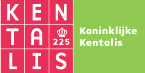 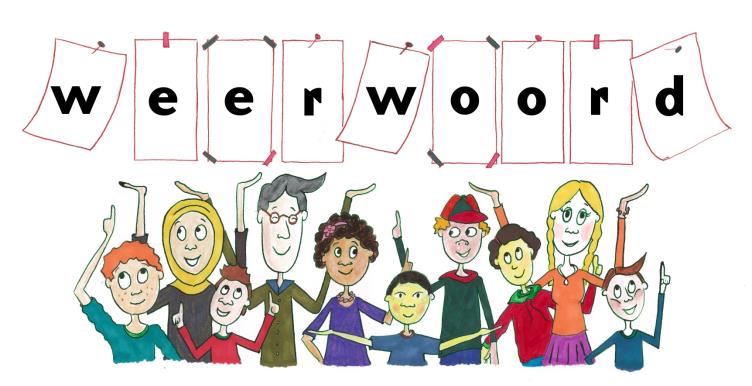 Week 46 – 14 november 2023
Niveau A
vanwege
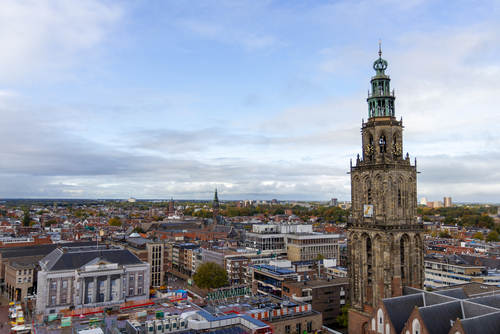 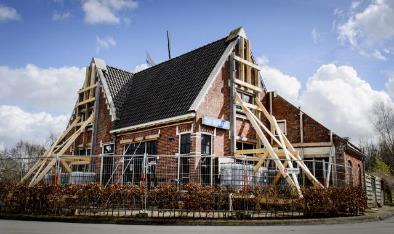 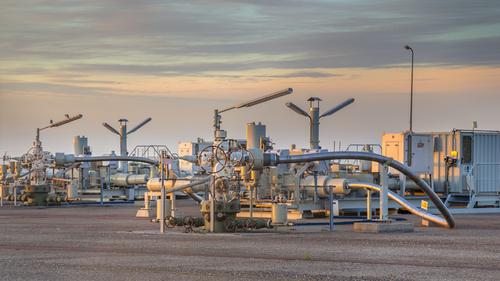 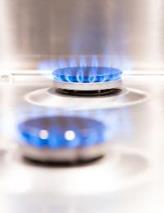 Bron: jeroenvindt.nl
de regio
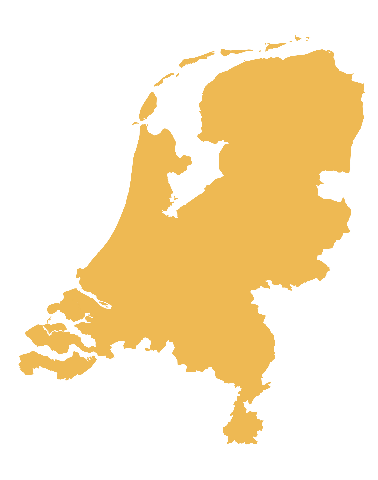 aantasten
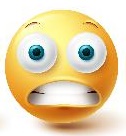 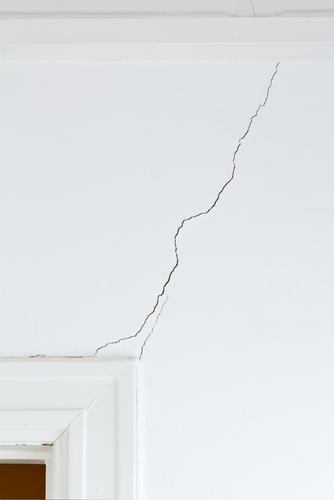 de bevolking
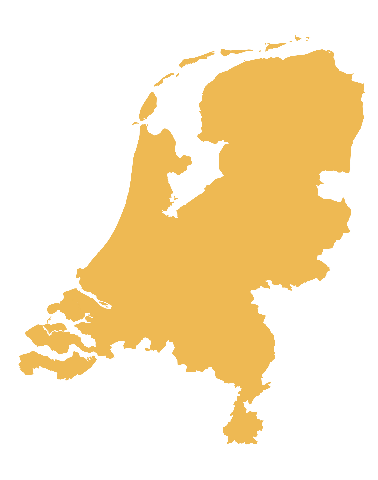 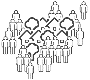 ingrijpen
“We stoppen met het gas.”
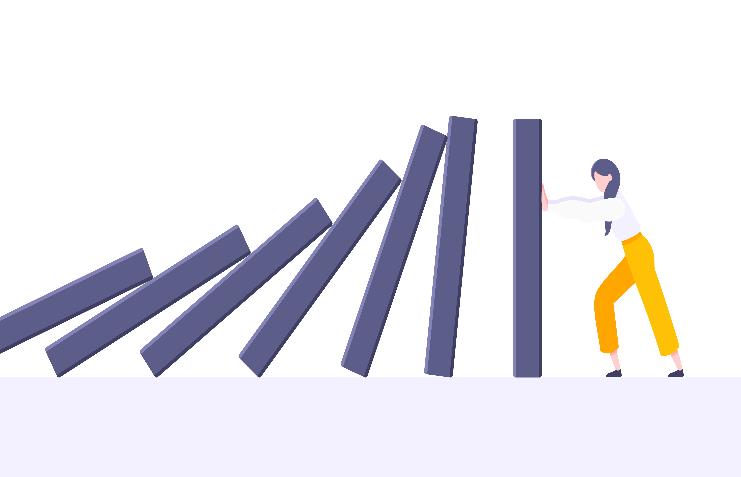 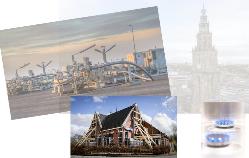 het onderdak
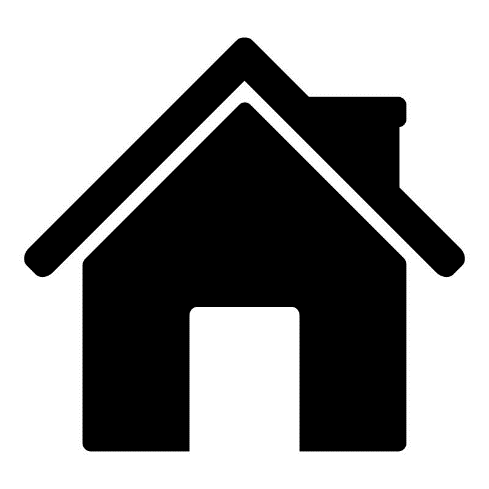 dreigen
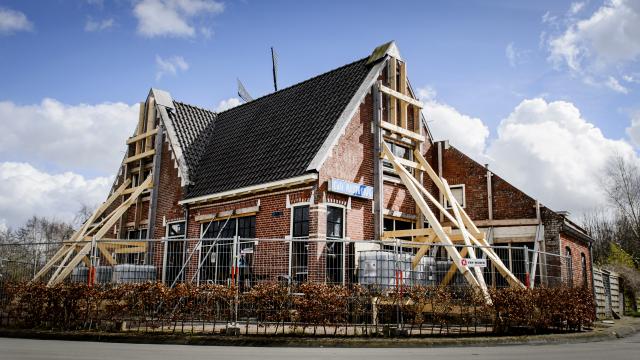 Bron: jeroenvindt.nl
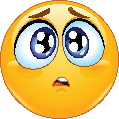 maatregelen nemen
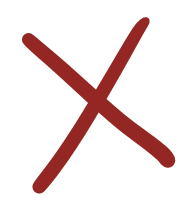 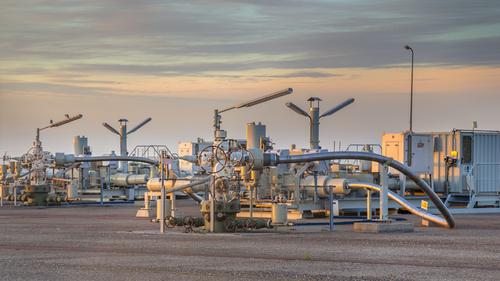 afhangen van
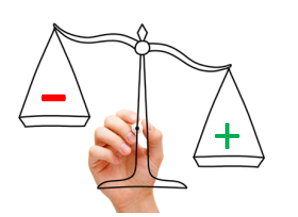 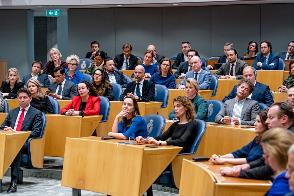 oorspronkelijk
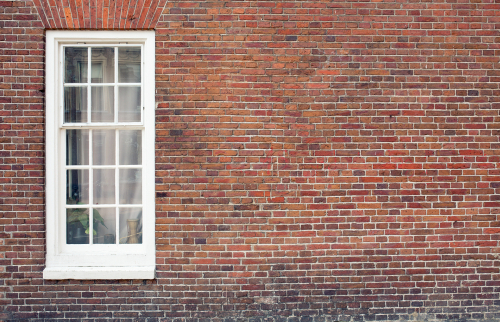 Op de woordmuur:
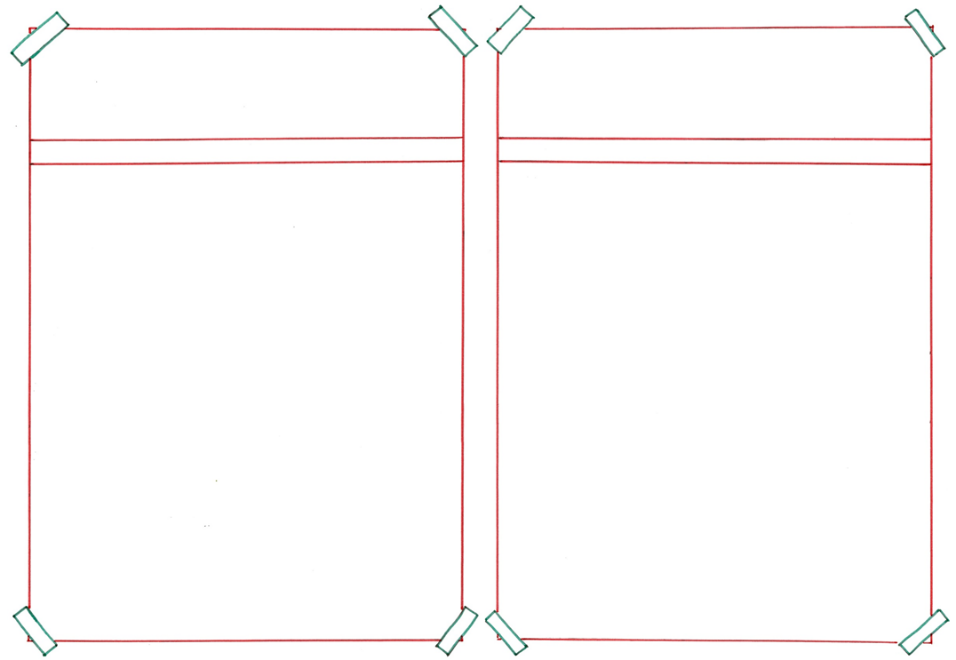 vanwege
ondanks
=  ook al
 
 
  






Ondanks de houten palen, blijft het huis gevaarlijk om in te wonen.
= door, om die reden
 
 





Vanwege de gaswinning raken huizen beschadigd.
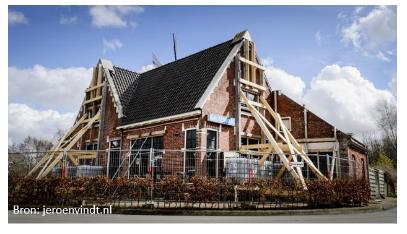 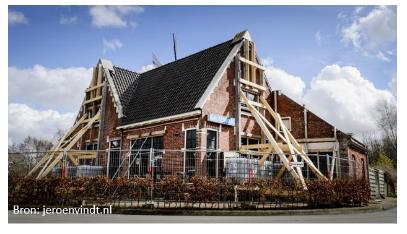 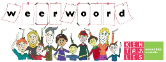 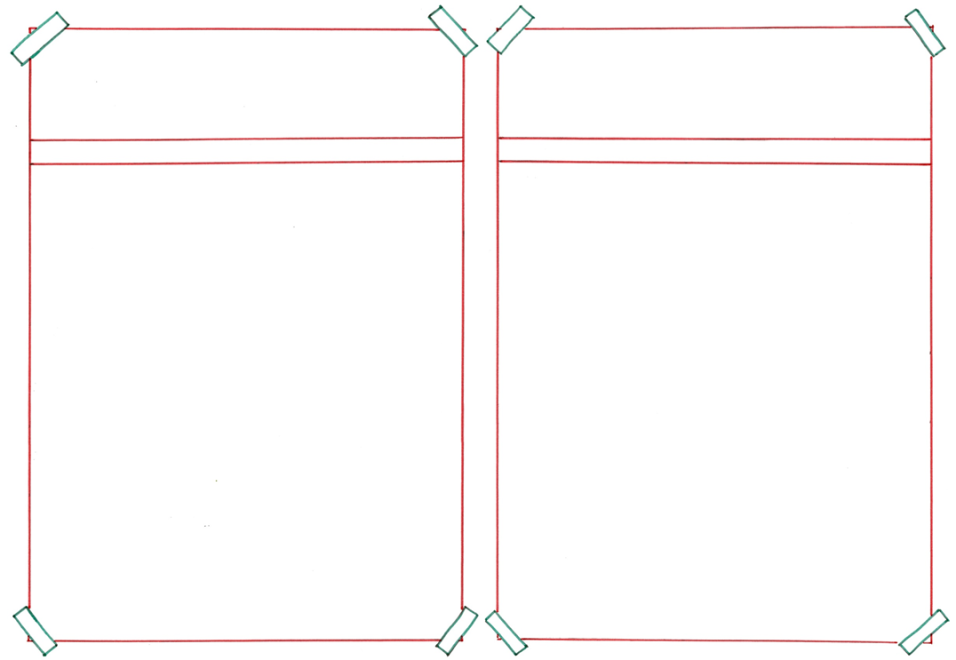 dreigen
plaatsvinden
= gebeuren
 
 
 








Hier heeft instorting plaats gevonden.
= bijna gebeuren

  
  
      
















Deze woning dreigt in te storten.
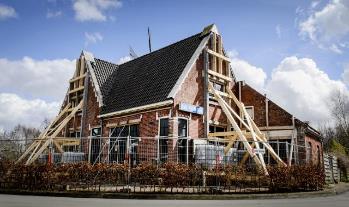 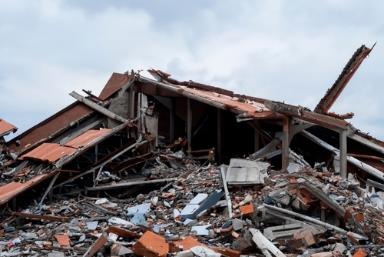 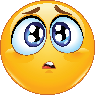 Bron: jeroenvindt.nl
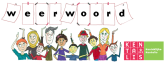 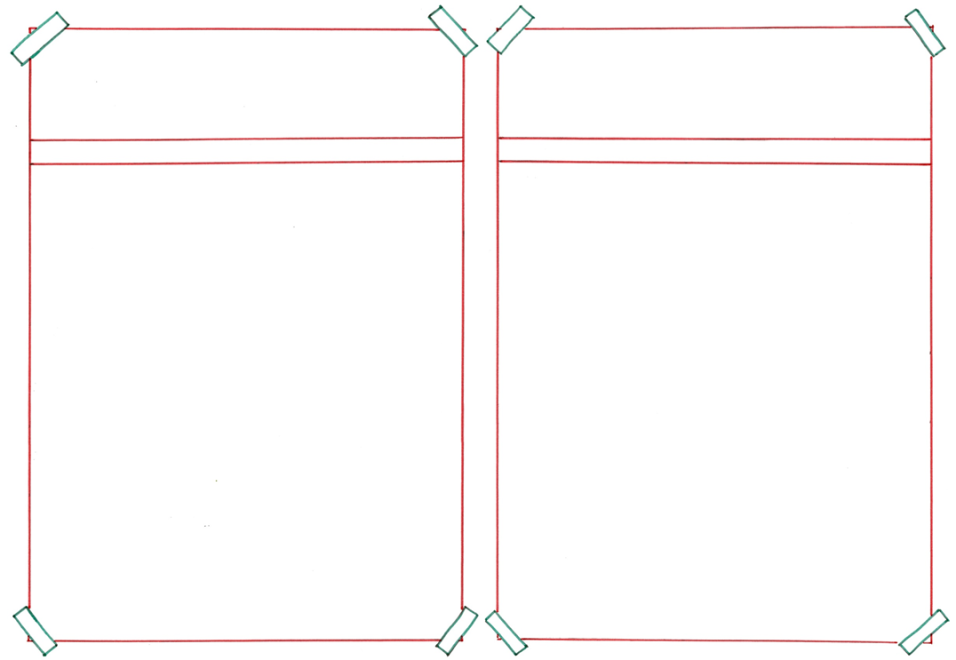 vrij spel
ingrijpen
geven
= niet ingrijpen, laten gebeuren
 
 
 




Als de regering vrij spel geeft, zullen er nog veel meer huizen instorten.
= er iets tegen doen


  


       








De bevolking wil dat de regering gaat ingrijpen.
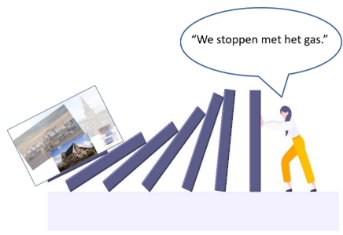 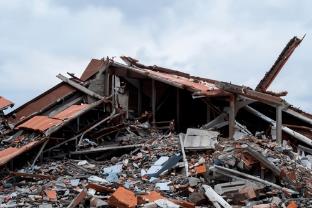 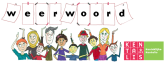 de bevolking
= de mensen die in een land of gebied wonen
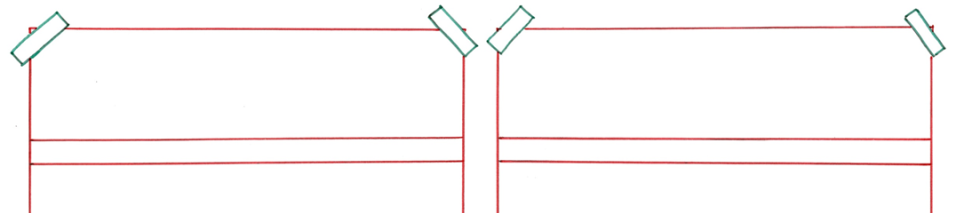 dichtbevolkt
dunbevolkt
= waar weinig mensen dicht bij elkaar wonen (per vierkante meter)
  
 
  



   Schiermonnikoog is een dunbevolkt eiland.
= waar veel mensen dicht bij elkaar wonen
 (per vierkante meter)

 
 
  

Amsterdam is een dichtbevolkte stad.
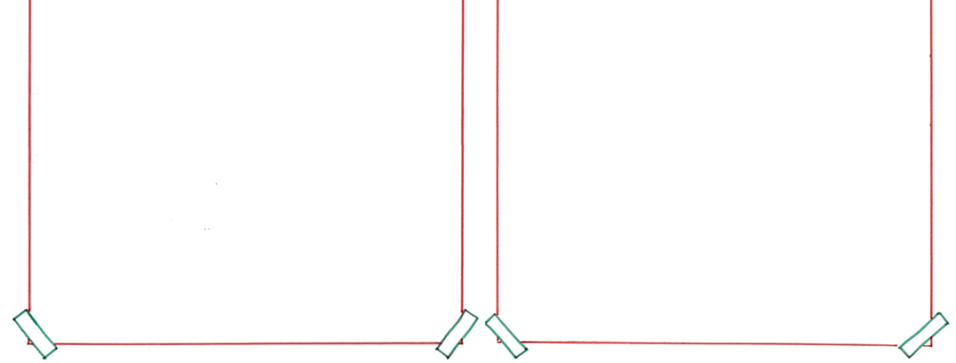 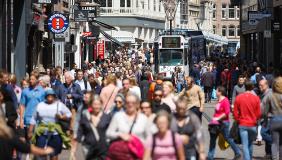 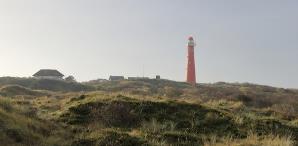 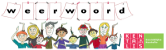 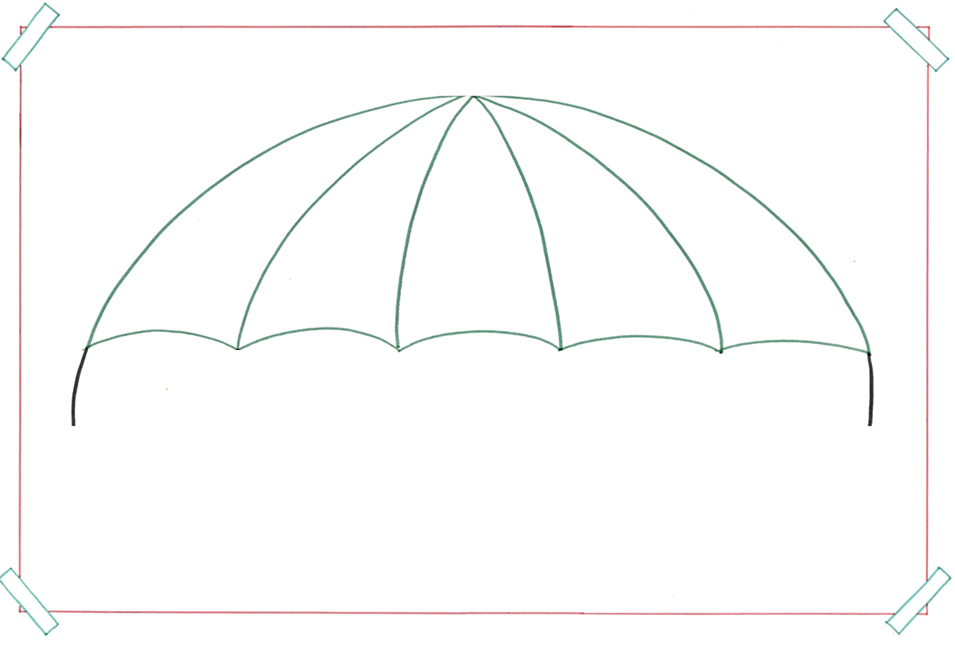 het onderdak
= de plaats om te wonen
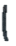 het hotel
de tent
het huis
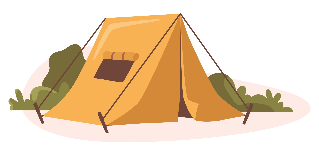 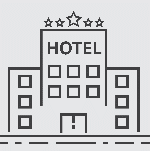 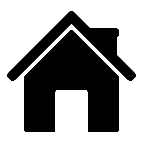 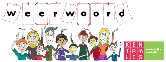 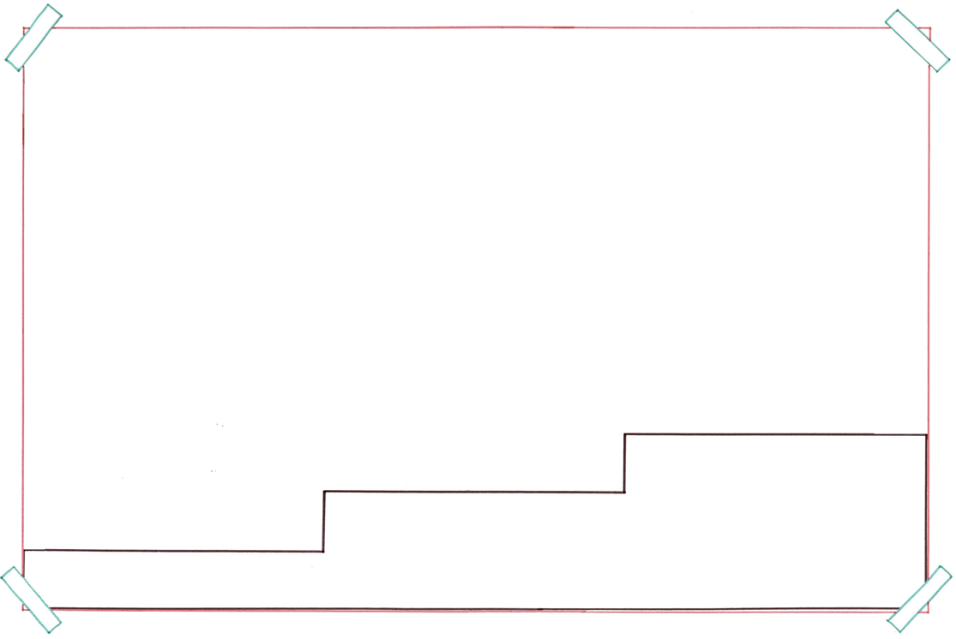 De mogelijkheid bestaat dat ze stoppen met de gaswinning in Groningen. Dat hangt af van de regering. Gelukkig hebben ze nu besloten dat er maatregelen komen.
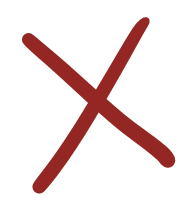 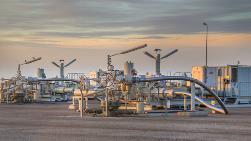 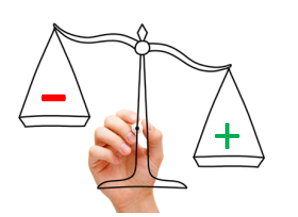 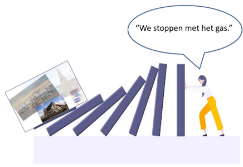 besloten
afhangen
van
= het is bepaald
de
mogelijkheid
= bepaald worden door
= iets wat kan
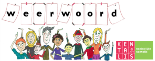 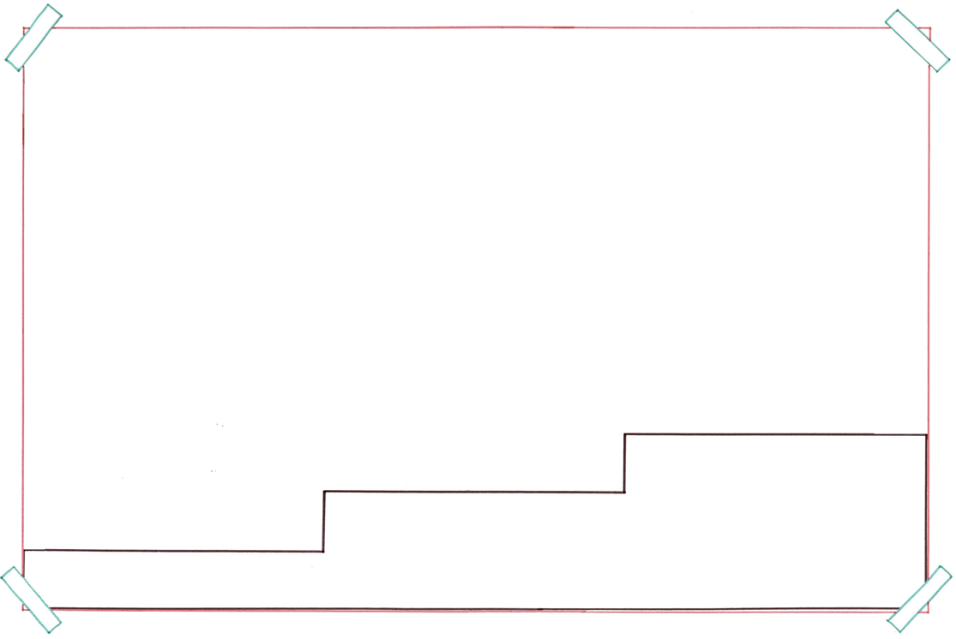 In Groningen hebben ze veel last van de gaswinning dat in de regio plaatsvindt.
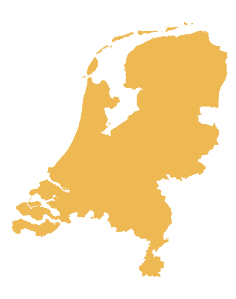 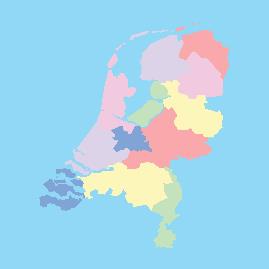 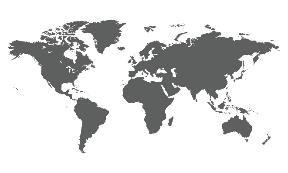 de wereld
het land
de regio
= het gebied
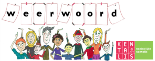 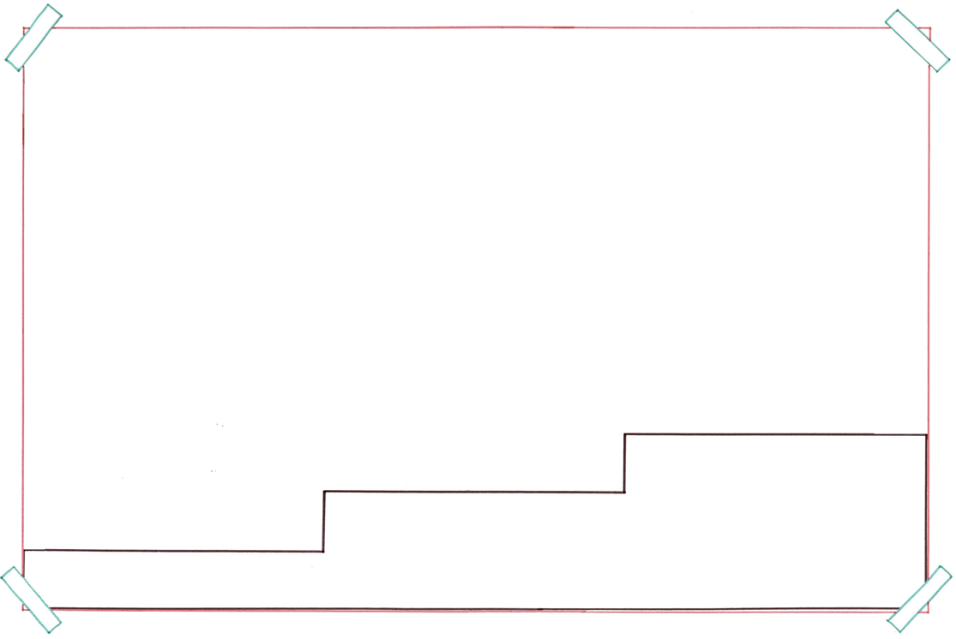 Onveilige huizen zijn een groot probleem. Het effect van  maatregelen nemen, is dat de huizen kunnen worden hersteld.
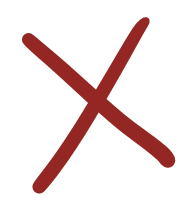 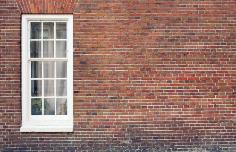 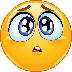 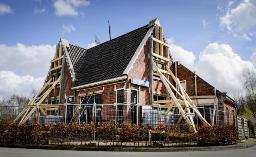 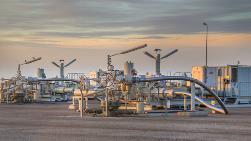 het
effect
maatregelen
het
nemen
probleem
Bron: jeroenvindt.nl
= iets doen om te zorgen dat iets goed komt
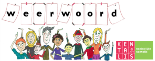 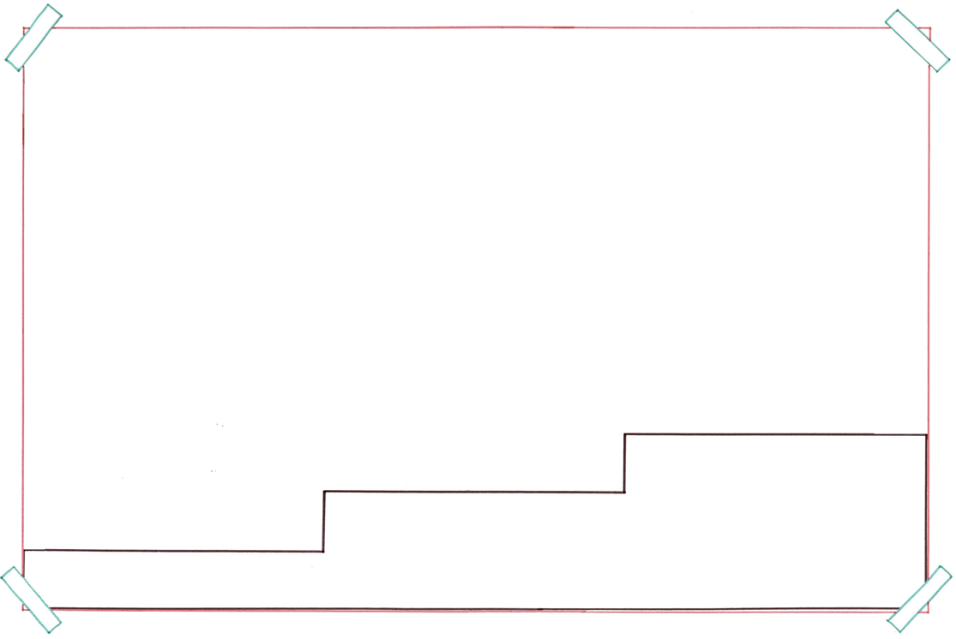 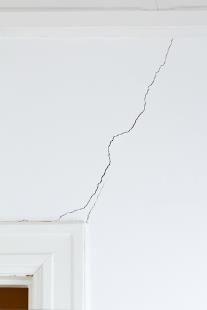 Oorspronkelijk was deze muur mooi zonder scheuren. Momenteel zitten er scheuren aan de binnenkant en de buitenkant van de muur.
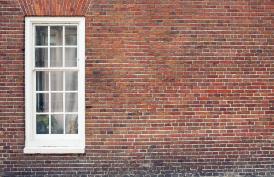 momenteel
= nu
oorspronkelijk
= eerst, in het begin
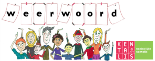 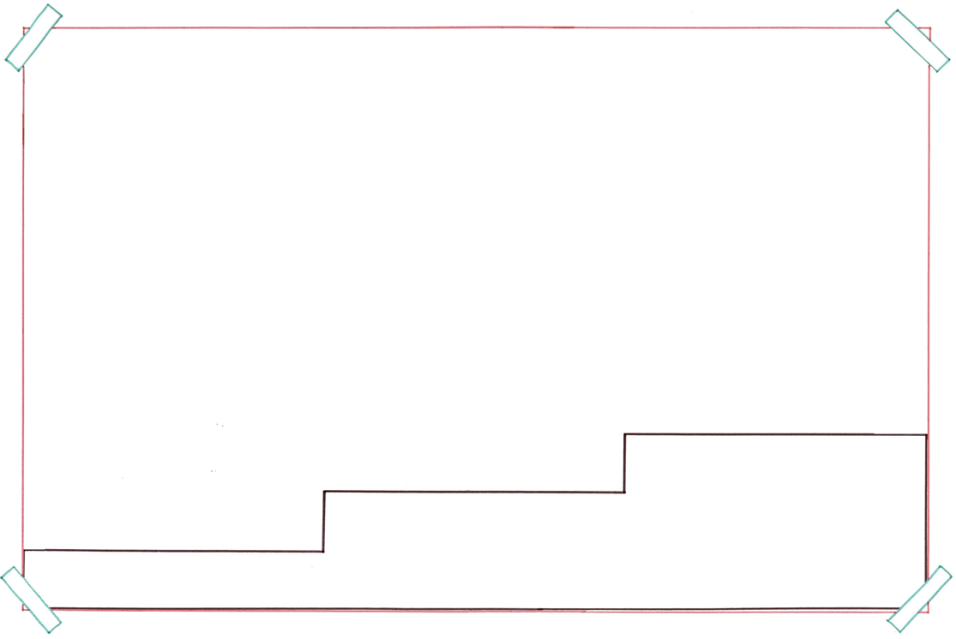 Door de gaswinning worden de huizen aangetast.
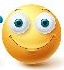 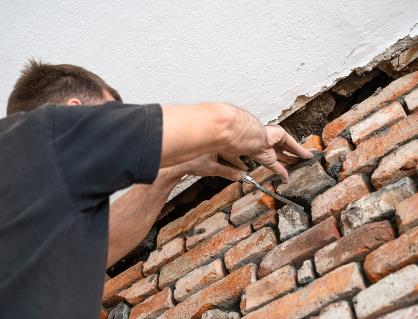 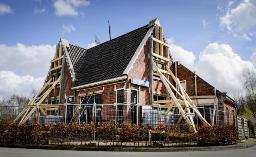 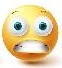 herstellen
= weer goed maken
aantasten
Bron: jeroenvindt.nl
= kapotmaken
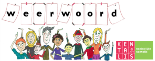